OOHAPP
A PLATFORM THAT MAKES YOUR MARKETING FIT THE PERSUASION
PTICH DECK
ABOUT OOHAPP
OOHAPP is the perfect SaaS platform for advertising industry professionals looking to supercharge their campaigns. It uses custom AI technology to create accurate predictions and insights, allowing users to optimize campaigns based on data-driven decisions.
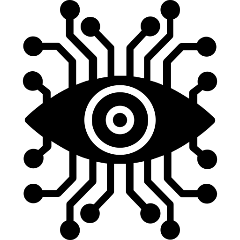 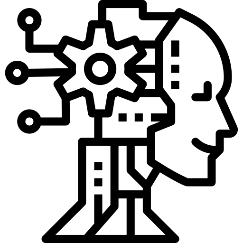 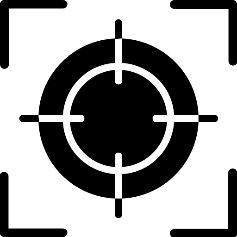 Our Vision
Our Mission
Our Primary Goal
At OOHAPP, we strive to be the leading Artificial Intelligence (AI) powered SaaS platform for the advertising industry.
We want to make a custom platform so that the advertising industry can become more productive and profitable
We want to provide a suite of services that will help marketers, advertisers, and publishers create, manage, and optimize their campaigns.
We Are Running After $31.23 Billion Market Opportunity
(by Business Research Company 2023)
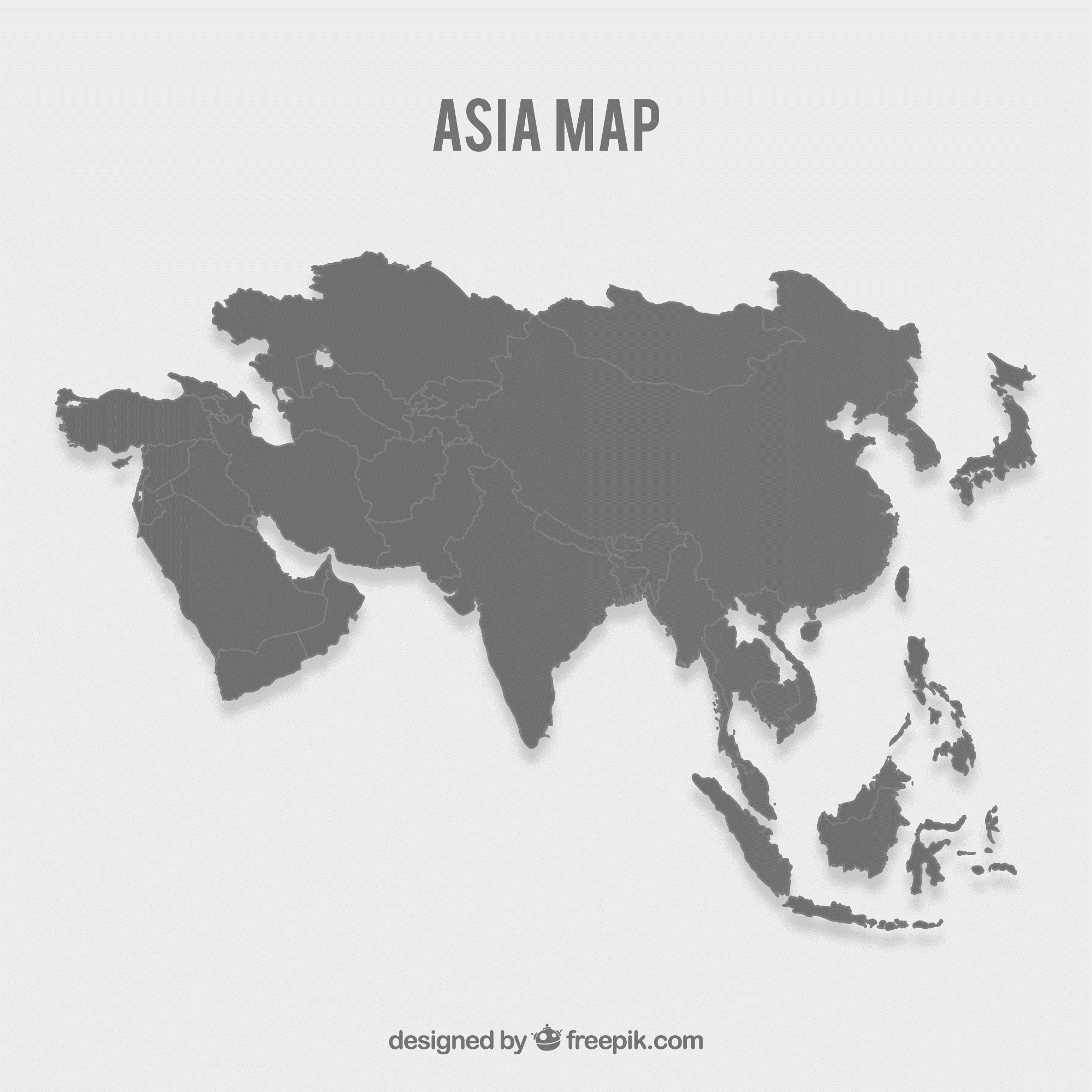 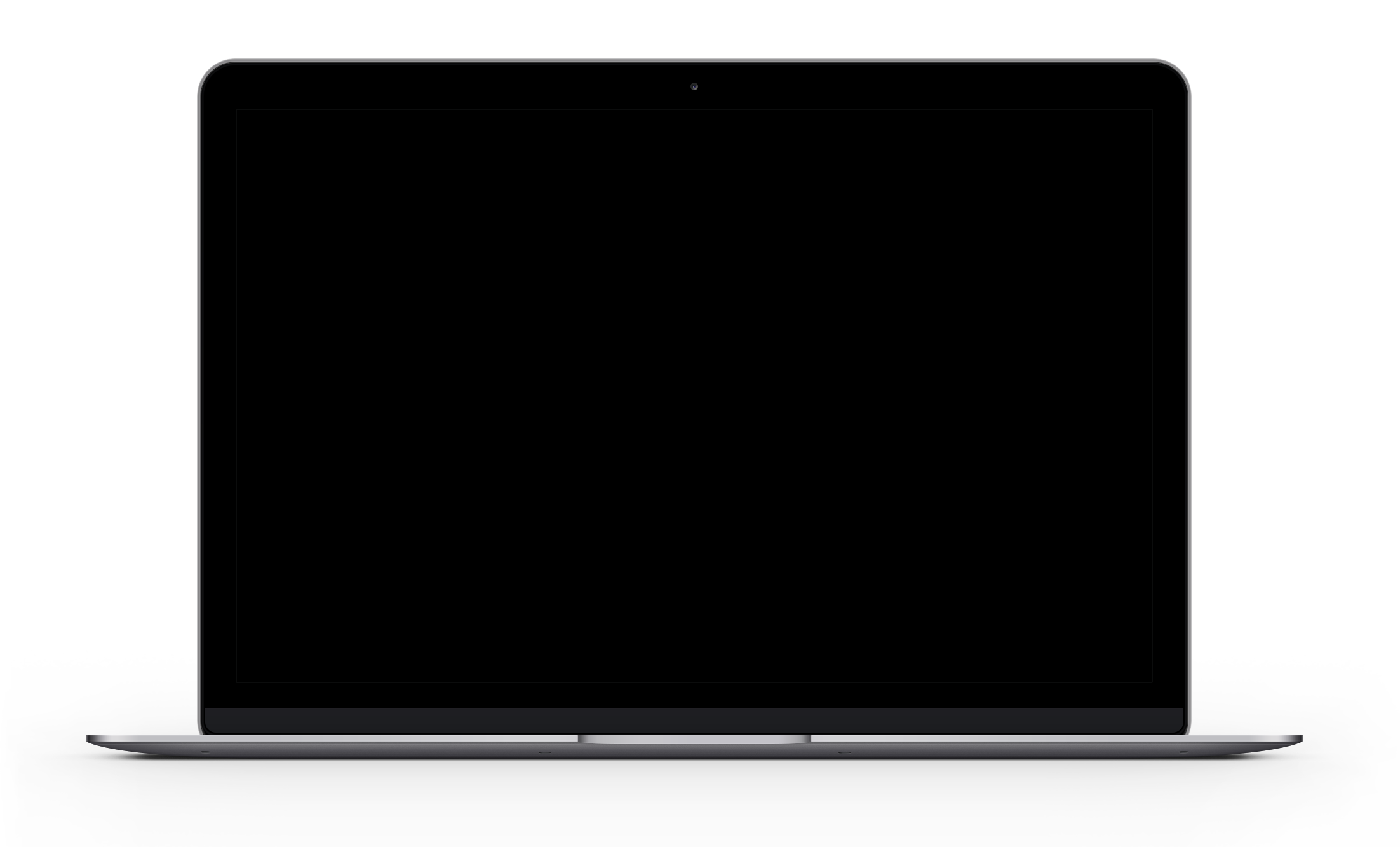 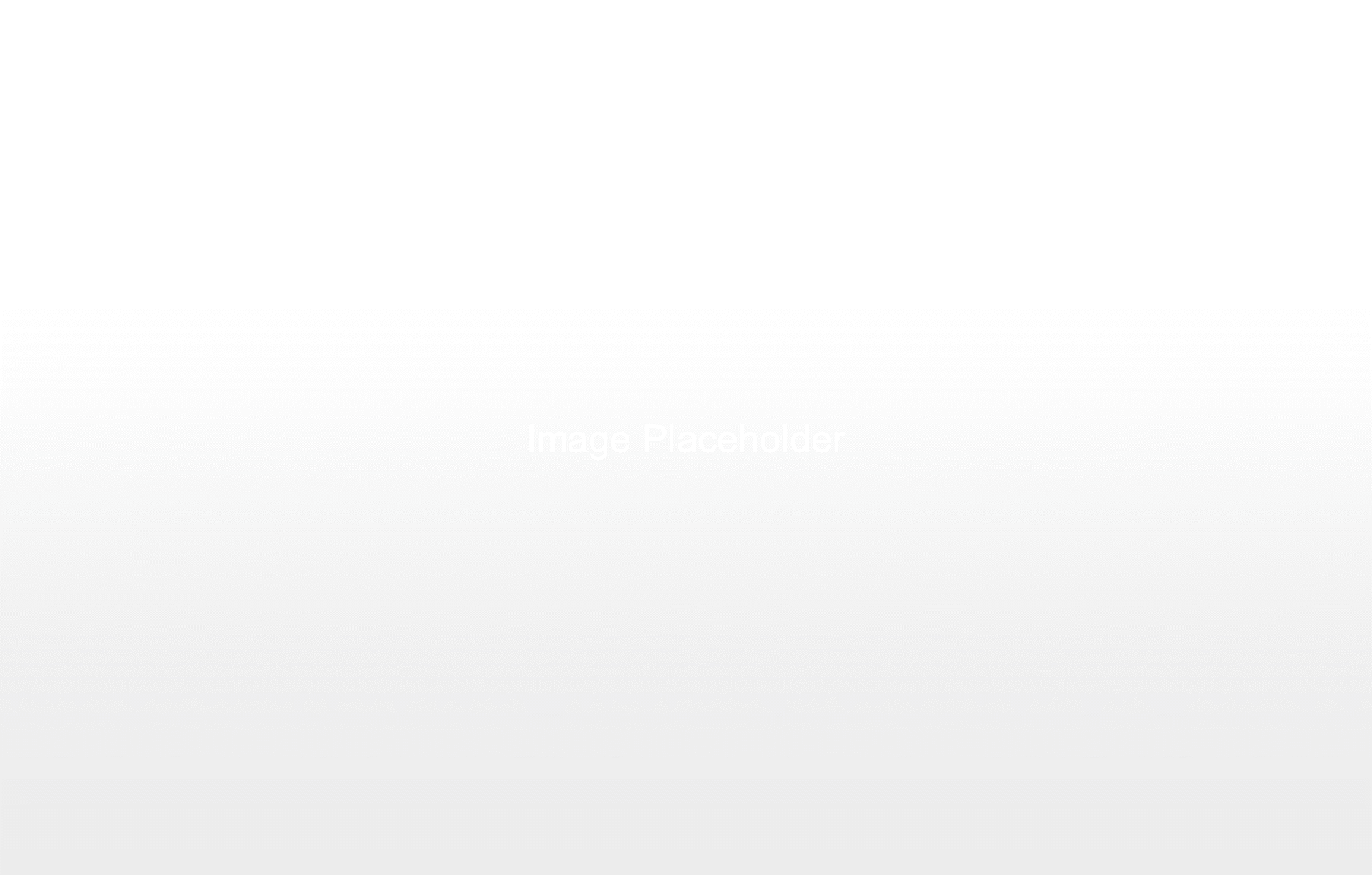 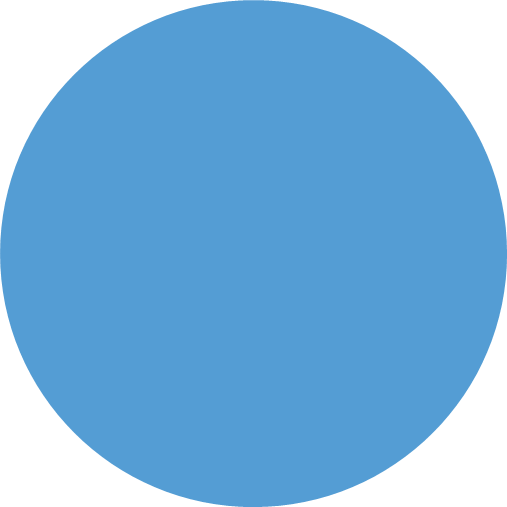 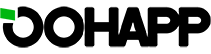 14.7%Annual Growth Rate
We estimate to generate, US$65 Million (by 2024)
US$12.6 Billion 
Indian Advertising Market Projected Revenue (In 2023)
3
PROBLEM 1
78% customer’s don’t get desired OOH Media Solutions, Huge Demand Supply Gap
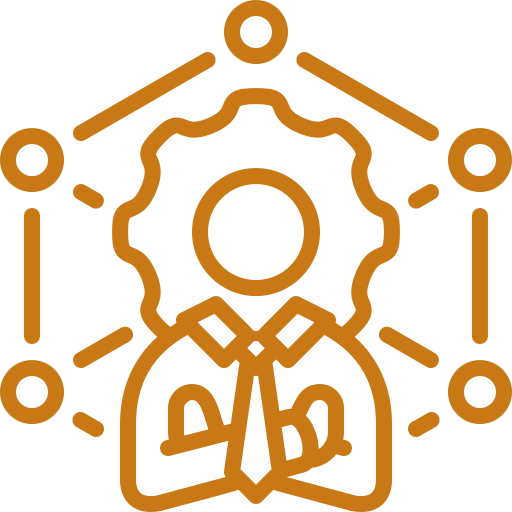 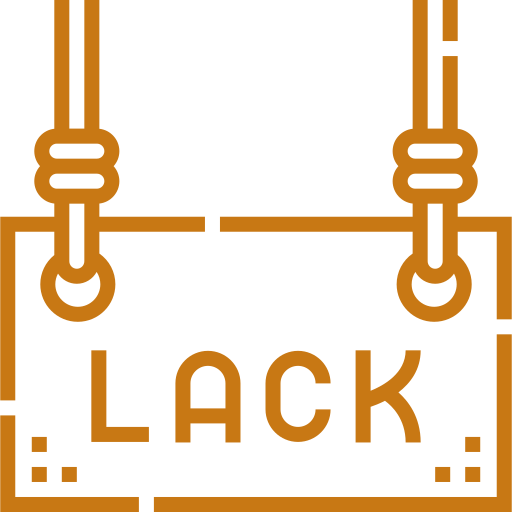 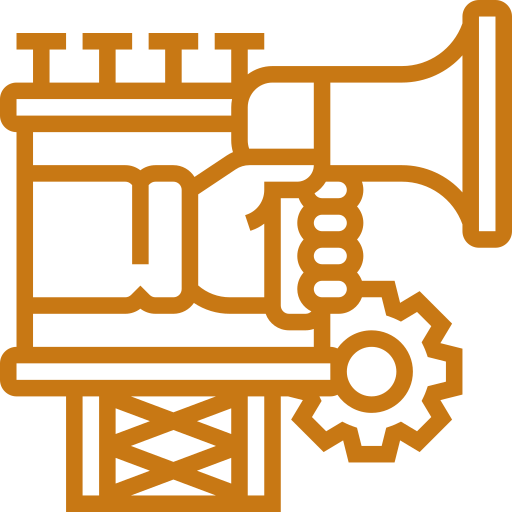 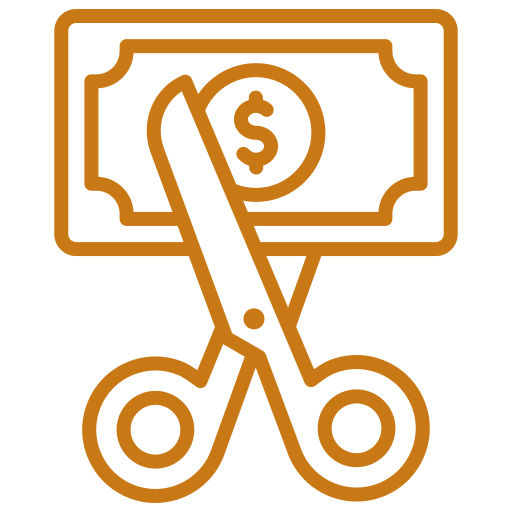 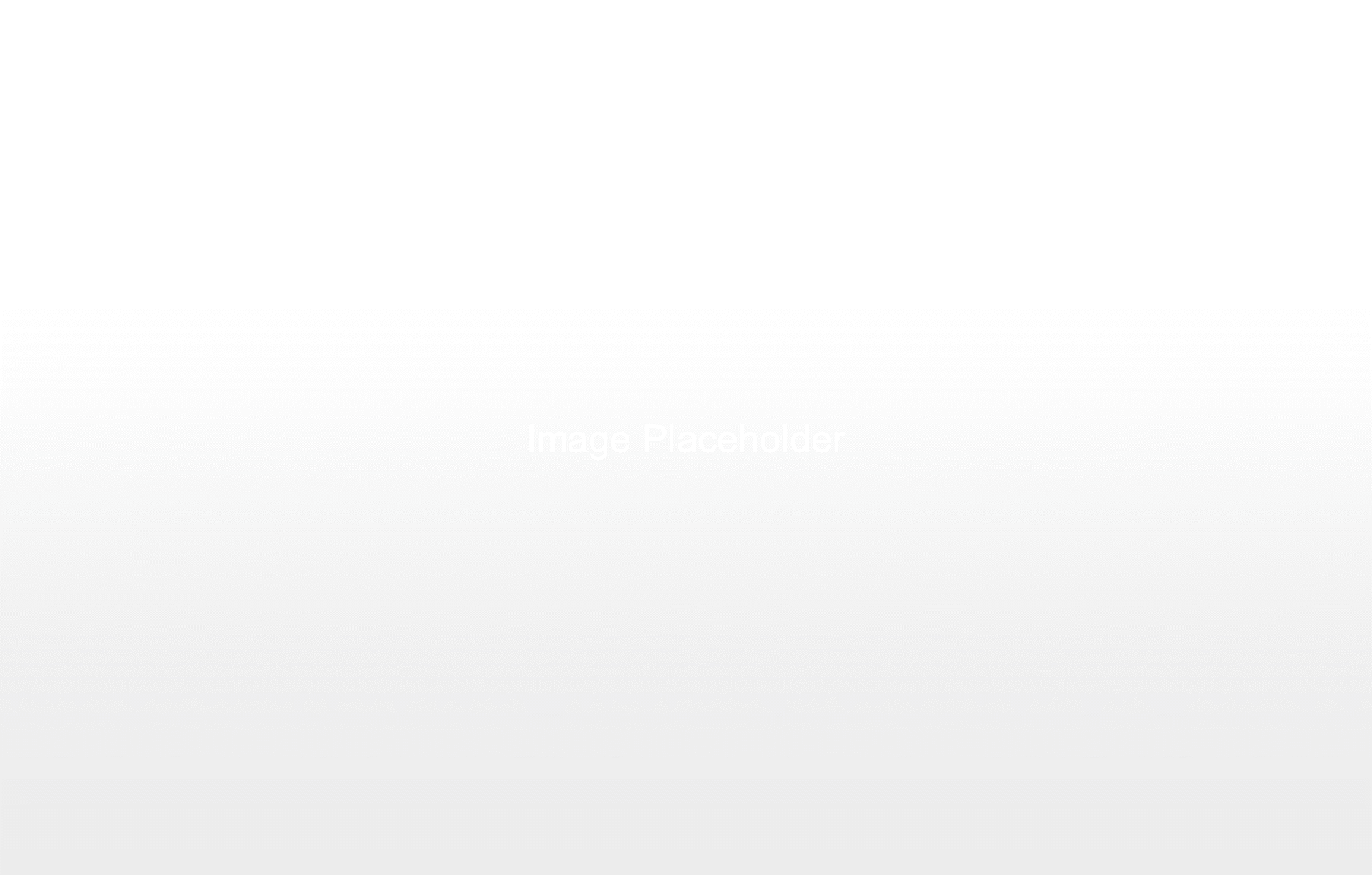 Fragmented inventory, Nothing Real-time
Lack of targeting exact audiences
Lack of Bulk Buying Mechanism
Expensive for smaller businesses
Customer need affordable, result-oriented, attractive hoarding campaign for business growth
4
PROBLEM 2
63% customer’s Have Limited Options for Campaign Optimization, Huge Management Failure
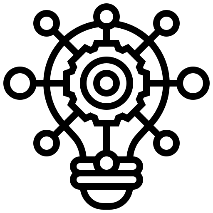 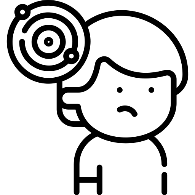 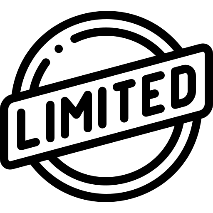 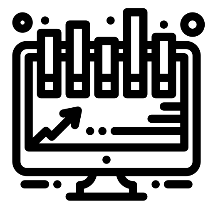 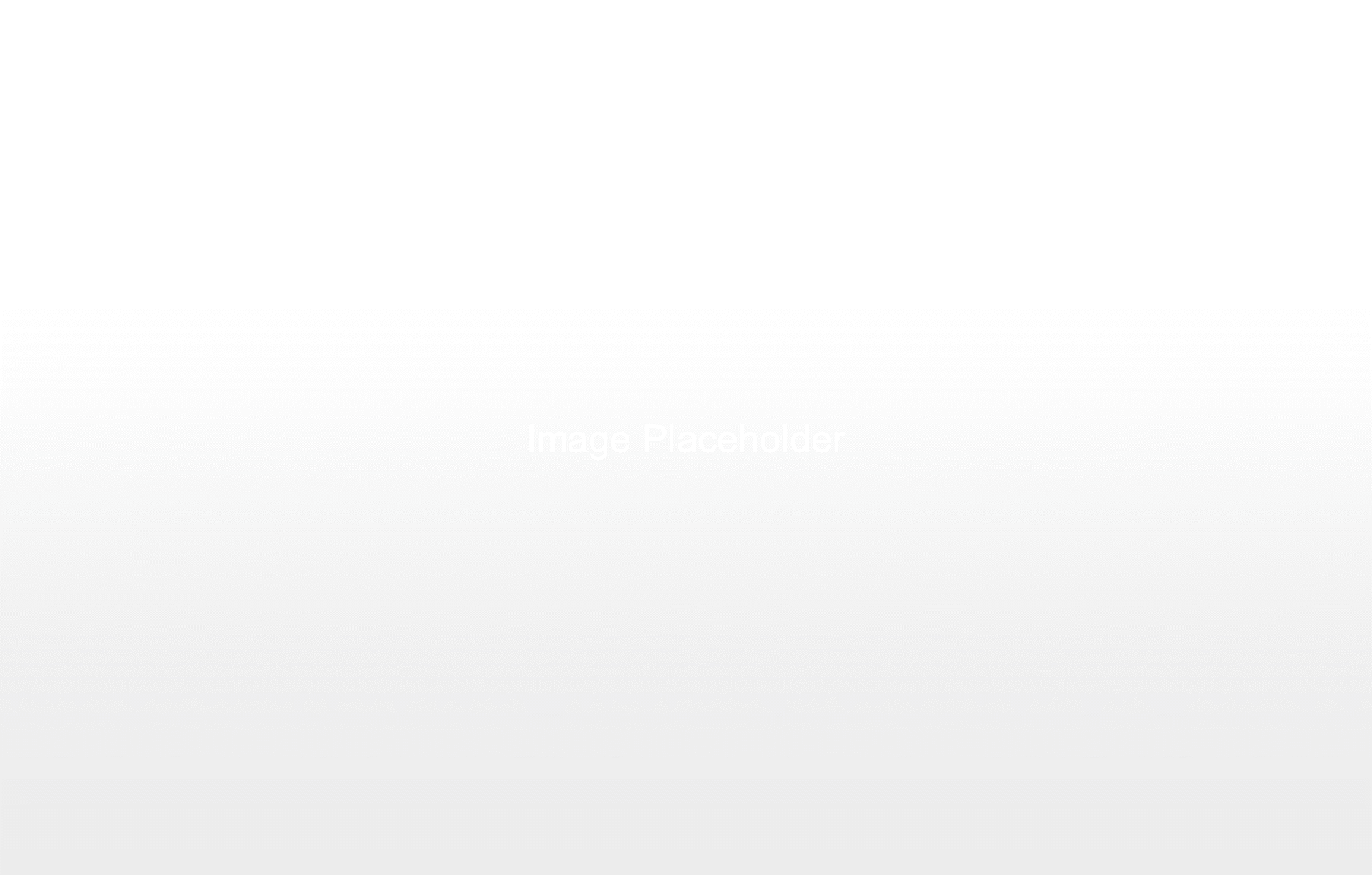 Unclear insights into Ad Spends
Lack of transparency in pricing
Limited access to inventory
No Analytics For Future Decision
Customer need an easy hoarding campaign management mechanism for business growth
5
OUR SOLUTIONS
With OOHAPP, reach more customers with customized hoarding solutions tailored to your specific needs
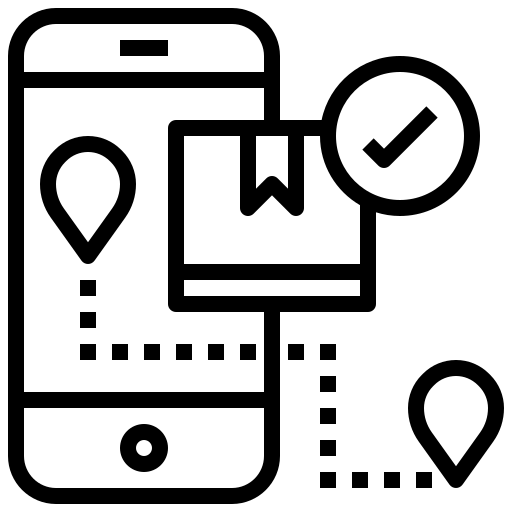 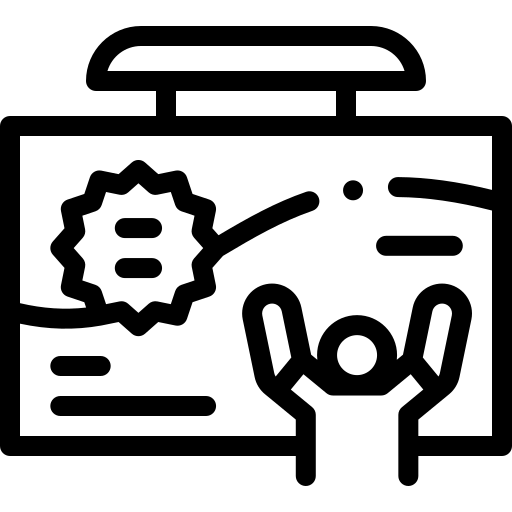 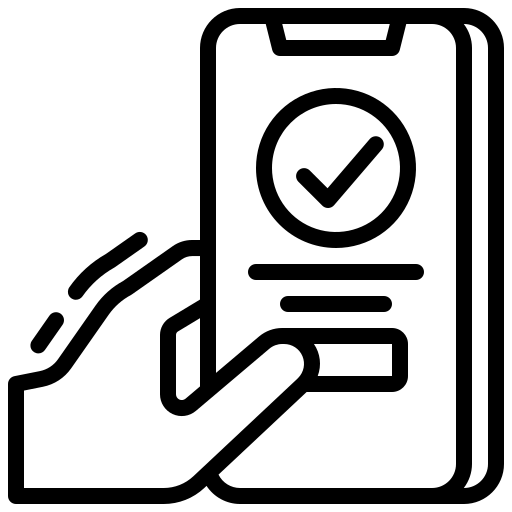 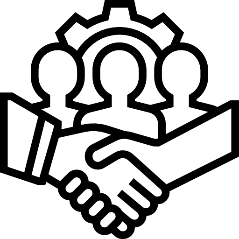 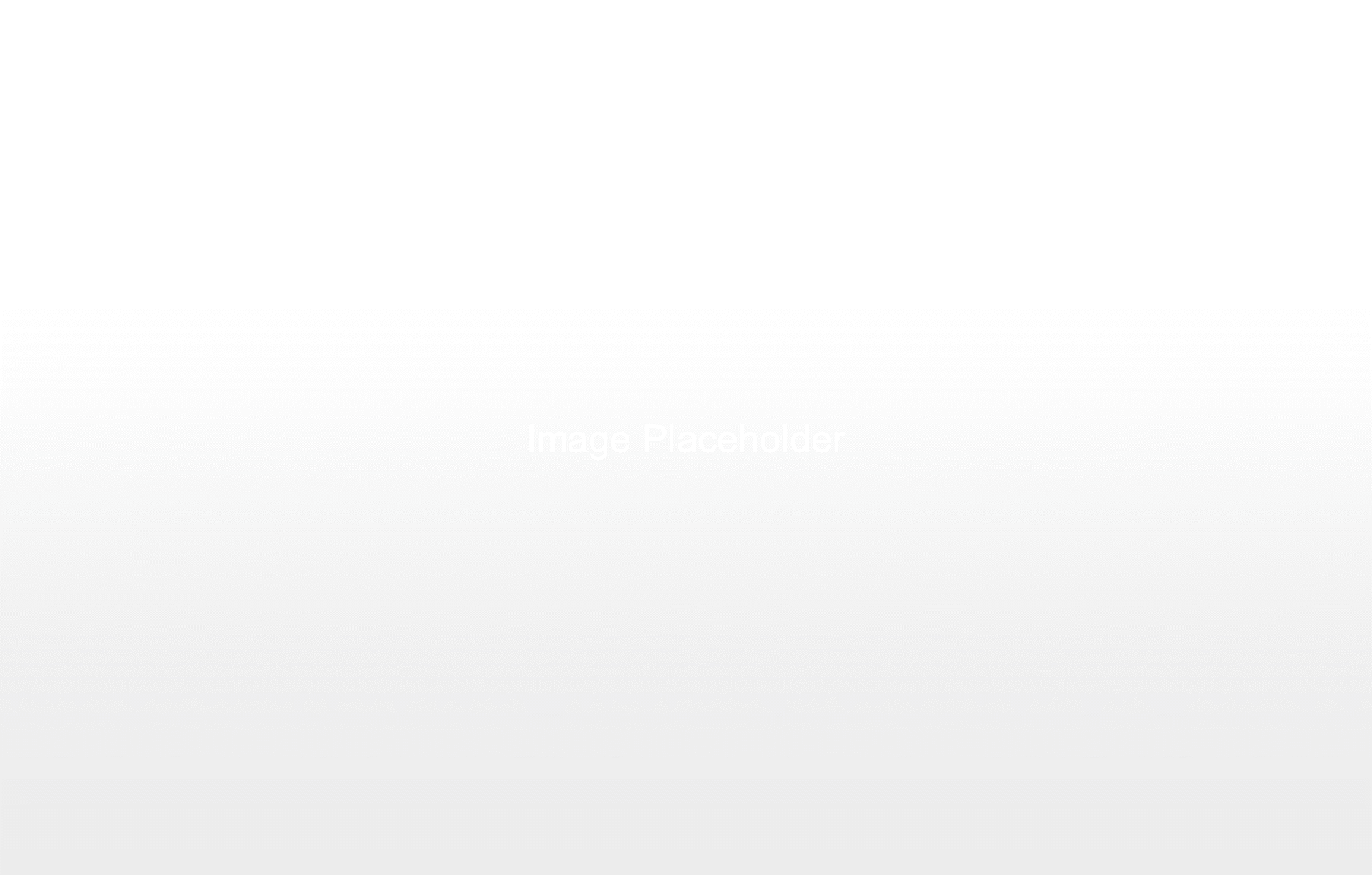 Automated hoarding bulk booking system
Automated campaign scheduling system
AI-powered predictive analytics platform
Automated tracking of end user response
OOHAPP: Your Smartest Choice for Advertising Solutions
6
A Highly Optimized OOHAPP
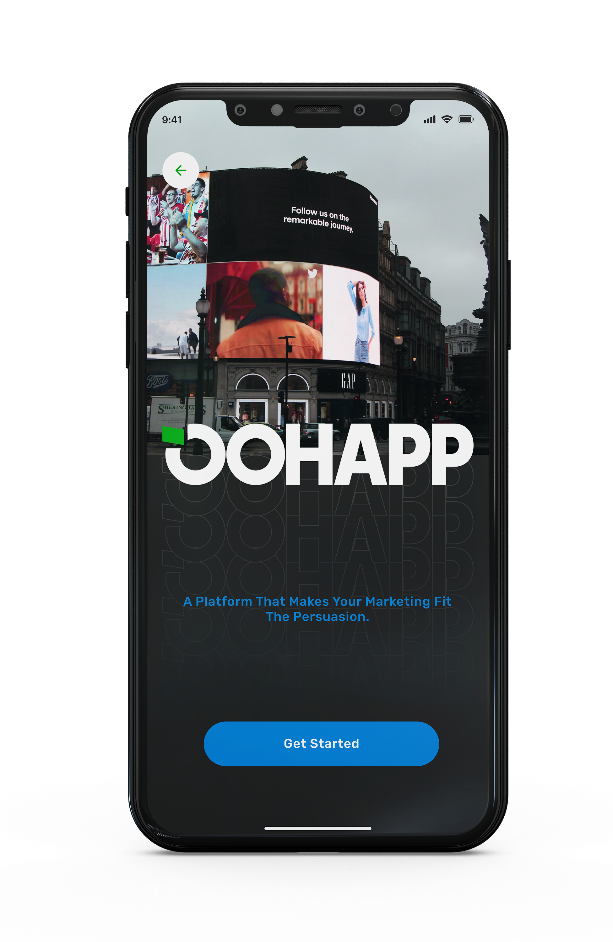 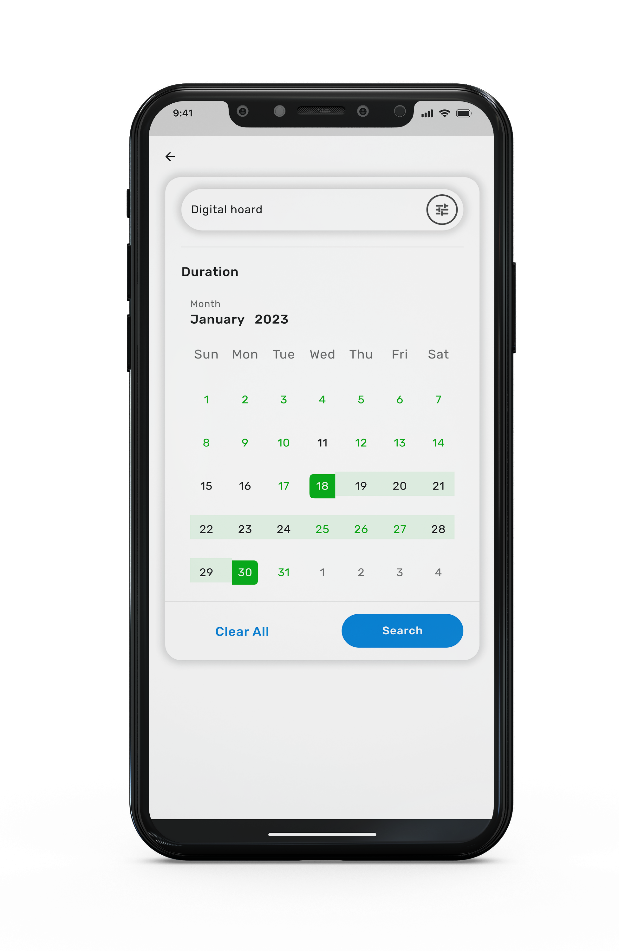 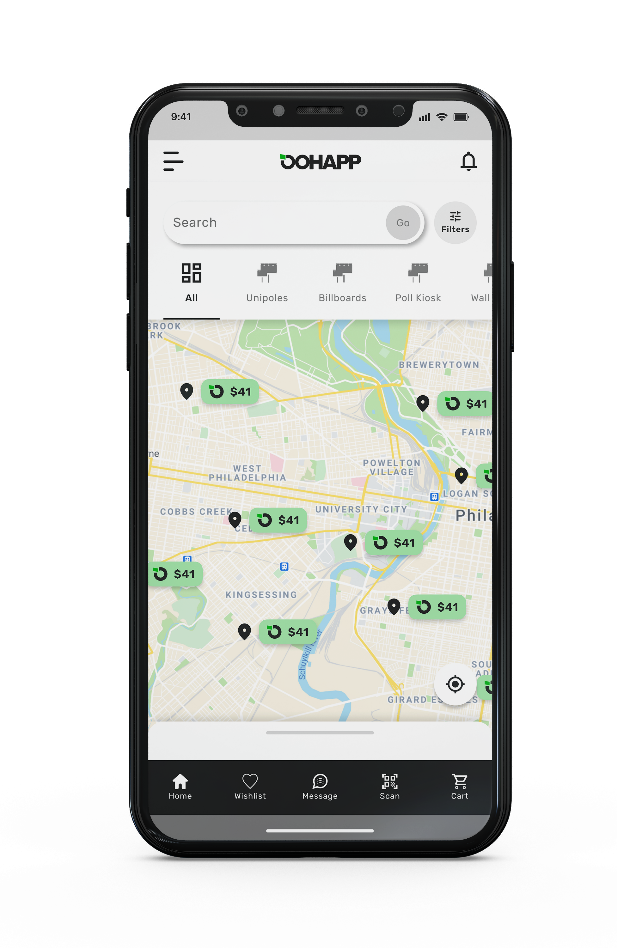 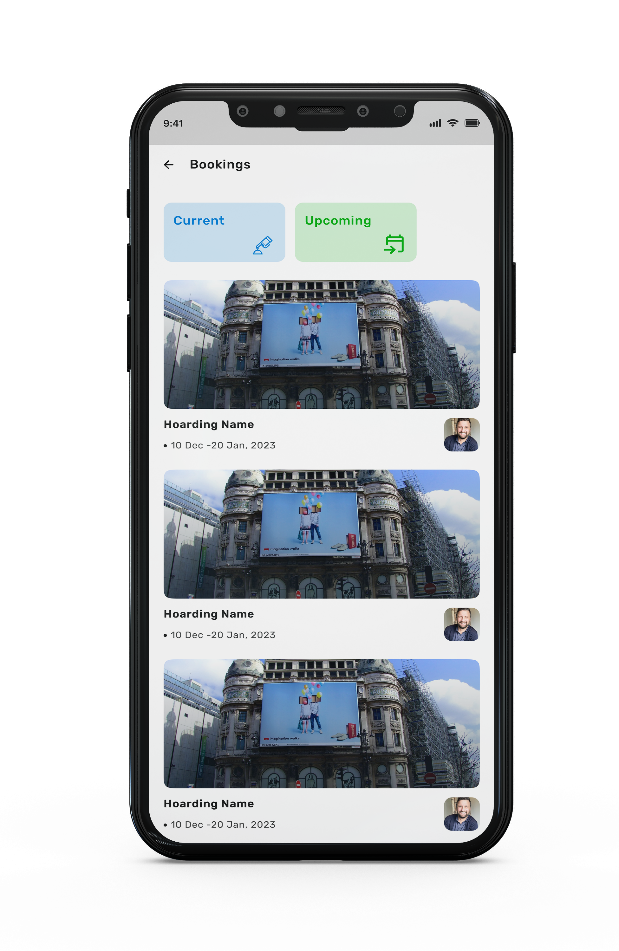 Preview POC Mobile
7
A Smartest OOHAPP
OOHAPP is AI-powered SAAS based product for advertising industry, integrated to minimize the cost of booking hoarding, billboards and other display media.
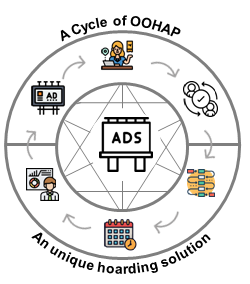 Increase credibilityOOHAP has been integrated to offer real-time listings, booking, insights of media expense
Flexible FeaturesThe SaaS interface is designed to help users quickly complete their advertising needs
Business Growth
OOHAPP allows businesses to lease, track and maintain inventory.
High Audience reach
We provide a Ai based integrated solutions to opt media & maximized audience.
8
Traction
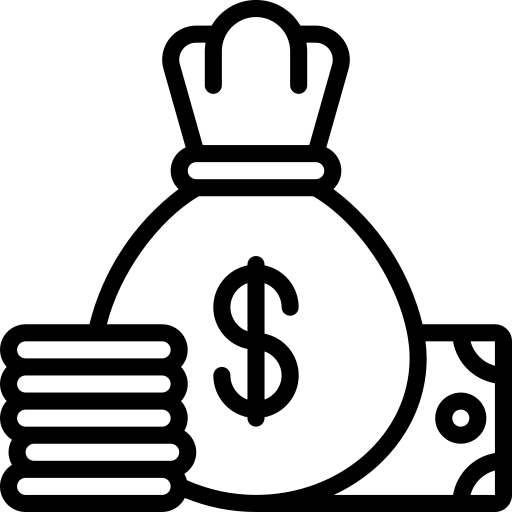 45.7%
Quarterly Growth
We are growing fast, and generating a positive revenue
OOHAP
20
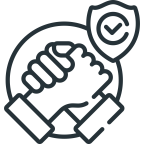 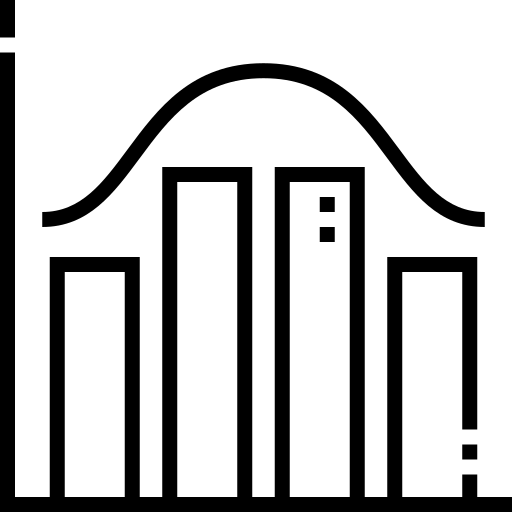 75+
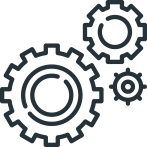 Vendors Relation
12% Average Profit Per Deal
60+
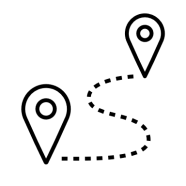 Employees
9
53K+
Active User Signed Up
Market Size
The advertising industry in India has witnessed rapid growth over the last few years with an estimated value of approximately US$28.48 Billion in 2022.
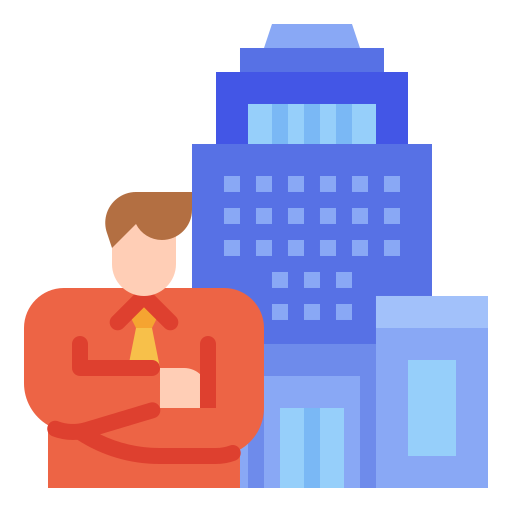 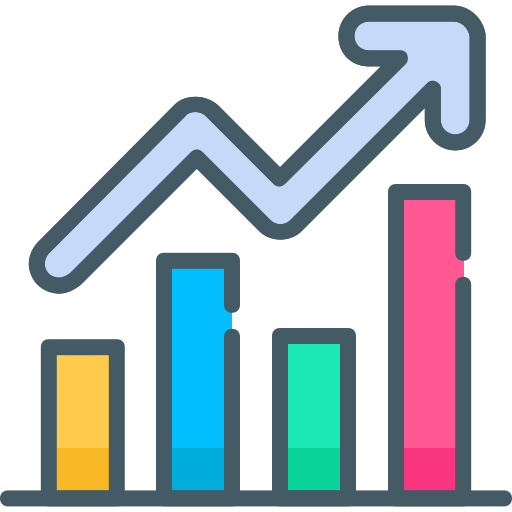 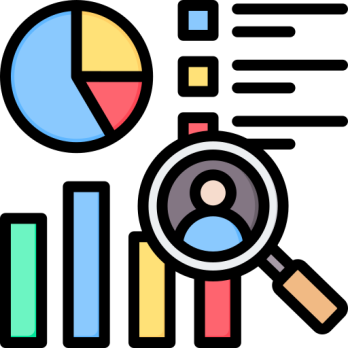 The total market for Outdoor Advertising in India is expected to grow at a CAGR of 19.9% during 2022-2025
OOHAPP expect quarterly growth by 12.9% and we estimate the 35.6% growth in OOH Businesses by the end of 2024 through our application.
Top MNC’s will be able to manage the campaign management, marketing strategic al-data and will appreciate the growth of 29.7% quarterly.
10
Revenue Model
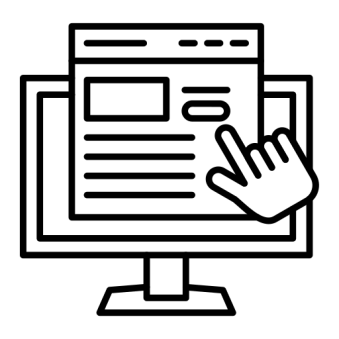 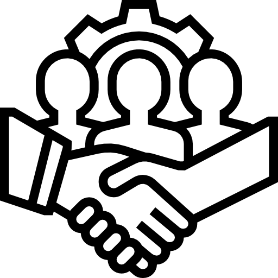 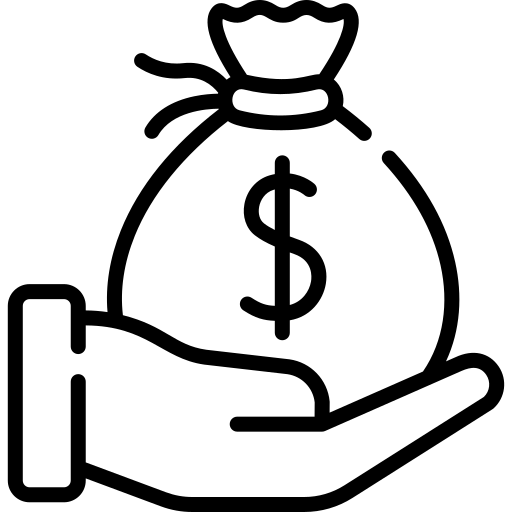 Hoarding Buying/Selling Campaign Management
Subscription Based Hoarding Management And Data Sharing To Business Houses
OOHAPP will enter into partnerships with other media outlets to provide its services to a wider audience
UNI POLES / MONOPOLES
CENTRAL ROAD MEDIANS
METRO ADVERTISING
11
Growth Plan
We will generate US$82M by 2026:
YoY Growth
95%
85%
Customer Base Value: 5M+
65%
Vendor Base Value: 20K+
55%
45%
Revenue Growth Rate: 45.7%
35%
35%
30%
25%
20%
25%
20%
15%
20%
June2025
Dec2025
Dec2024
Sept2024
July2026
MARKETING PLAN
Influencer Marketing
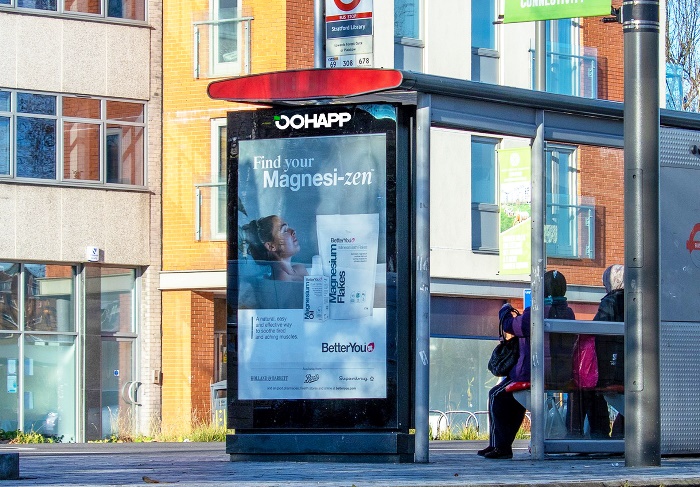 Referral Program
Our focus will be on influencers that have a large and engaged audience within your target demographic.
We will offer incentives for customers that refer our app which will be a great way to achieve targeted leads.
Trade Shows and Events
Social Media Advertising
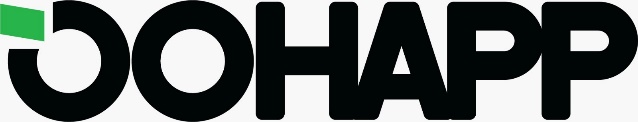 We will leverage the platforms’ vast amount of user data to create ads and target clients
Participating in trade shows and events will be an effective way to get our app in front of  B2B & B2C formats
We Are Planning To Reach 200+ Cities in India by 2024
13
Business Competitor
We differentiate ourselves from our competitors by offering AI-powered SaaS platform that offers personalized and data-driven insights
Fast Support
Data Collecting
Unique Services
Only Real Cases
60%
80%
75%
90%
Our Competitor
Automated Mobile Solution
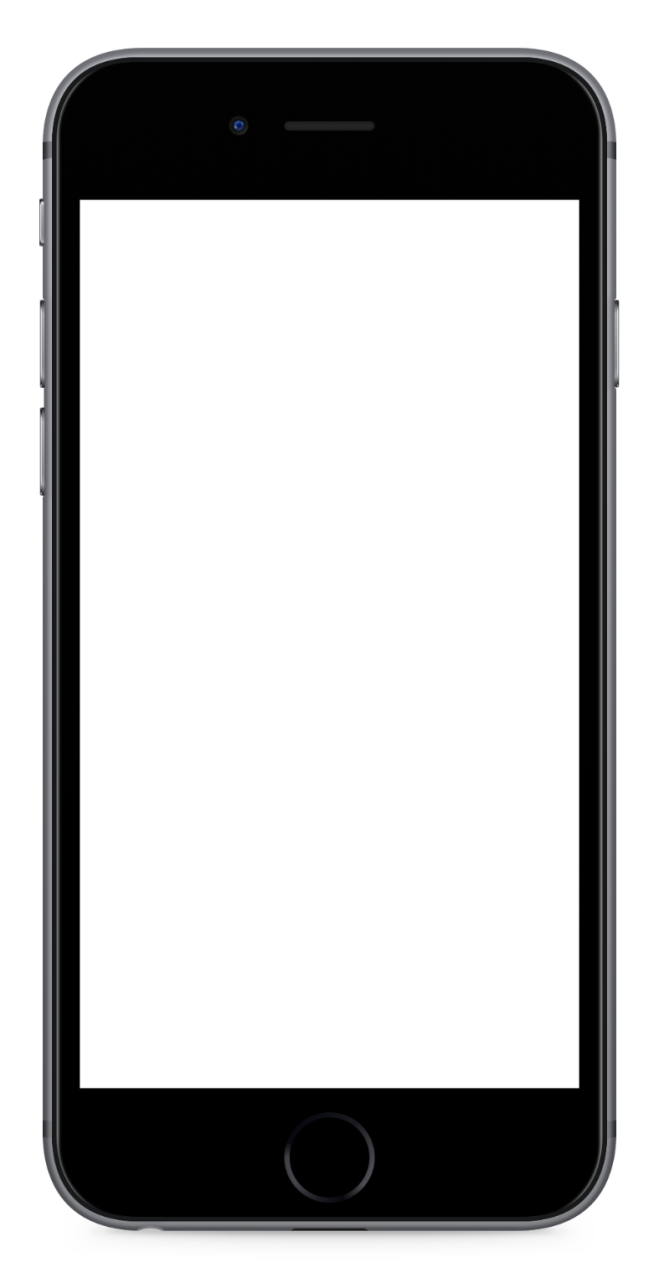 OOHAPP is AI-Powered  Hoarding Booking App that makes your life easier by providing a one stop solution for all your outdoor advertising needs!
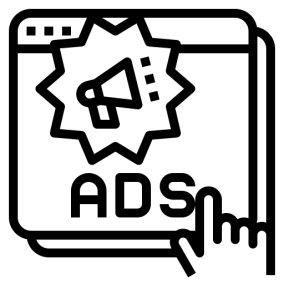 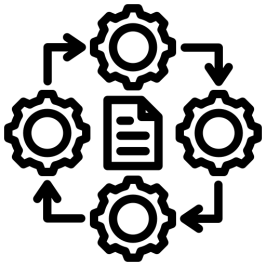 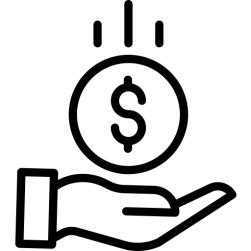 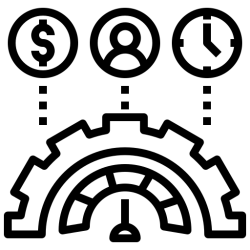 Efficiency
Application Features
Standardization and Cleaner Data
Cost Saving
OOHAPP minimize the cost of booking hoarding services while providing brands with a convenient mechanism
OOHAPP helps to remove the vast majority of human error from processes as it’s designed to follow specific rules.
The App can be used to process automation to standardize their workflow processes.
Bulk Booking
Date Management
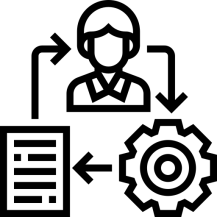 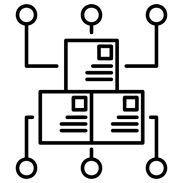 Accurate Availability Check
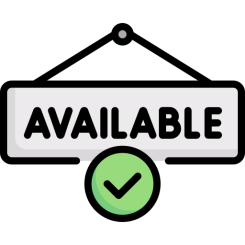 Tracking And  Real Time Monitoring
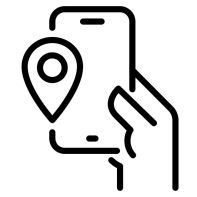 Create Your 
Own Staff
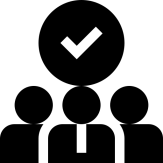 OOHAPP provide an easy way for advertisers to showcase their products and services in a highly effective way.
15
Central Inventory Mechanism
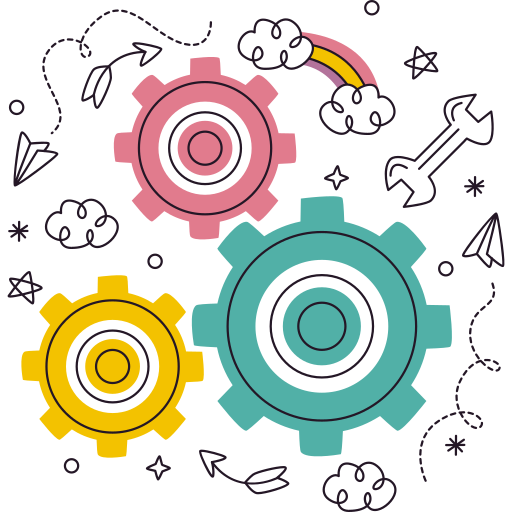 Reduced Negotiation Time:
Real-time inventory analysis
Faster campaign execution
Cost Savings
Improved budget control
Simplified Booking Process
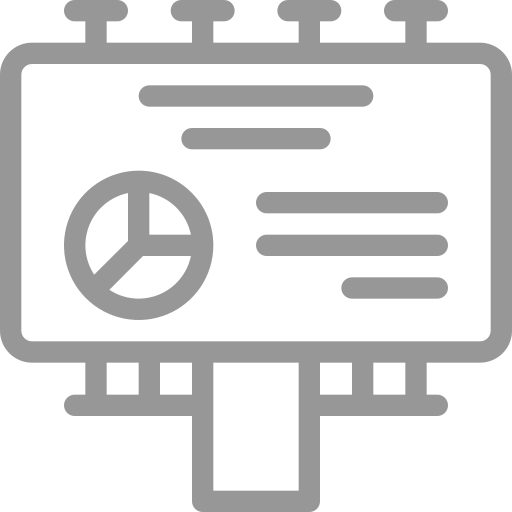 OOHAPP INVENTORY MECHANISM
Advanced Business Intelligence
OOHAPP can turn your brands’ campaign management program into a competitive advantage.
16
Future Milestone
The outdoor advertising industry has become more important than ever before. It's not just about billboards anymore:
Here are some of the megatrend of OOH Industry:
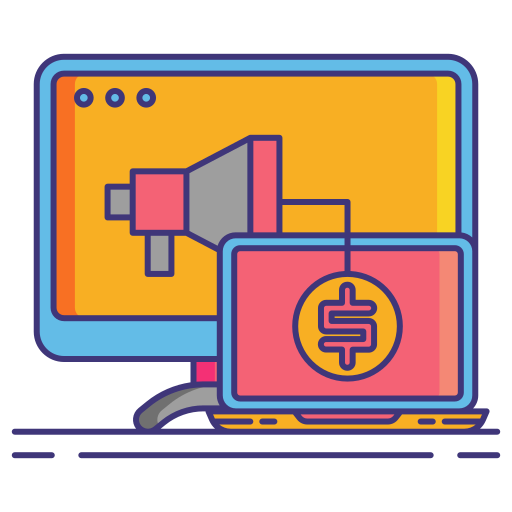 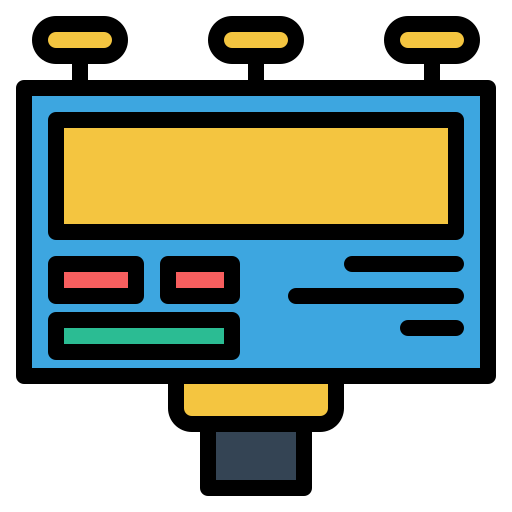 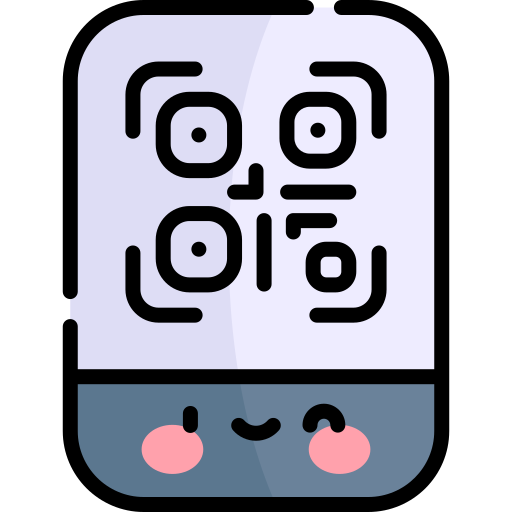 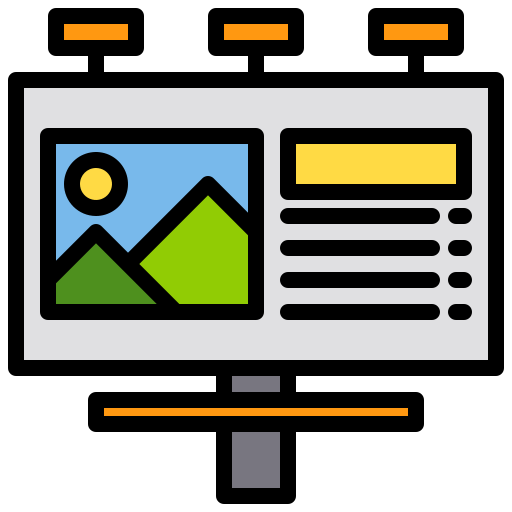 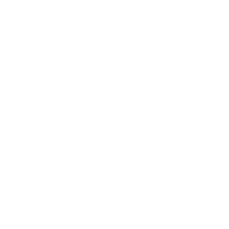 Interactive And Engaging Creative
Structural QR Codes
OOH Programmatic Buying
3D Billboards
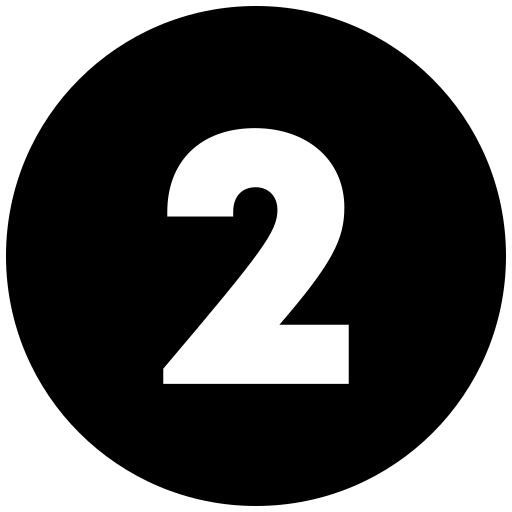 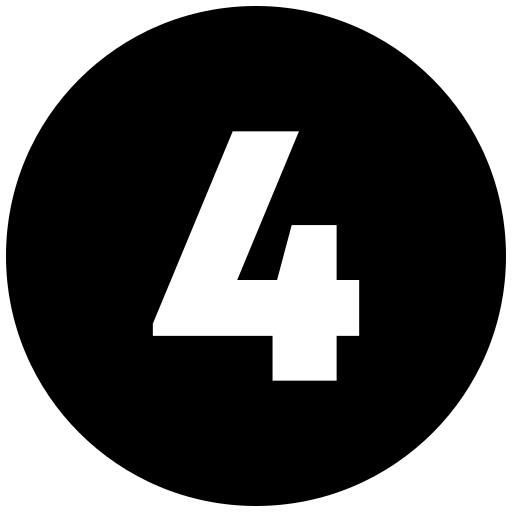 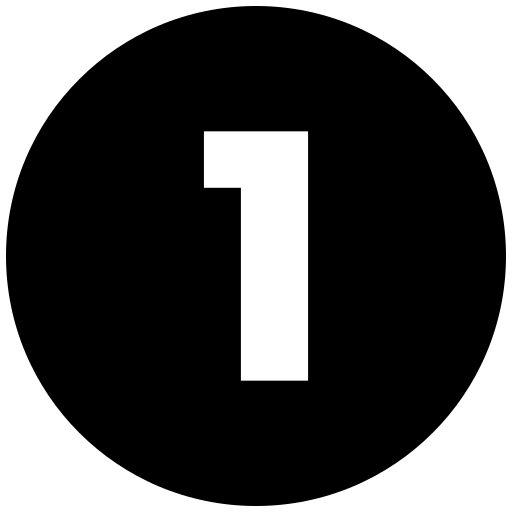 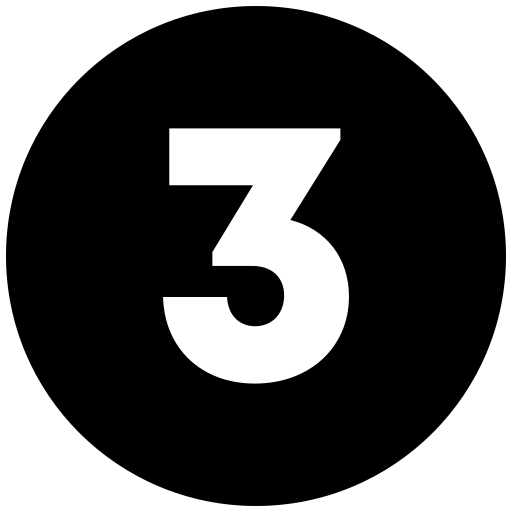 17
Organization Structure
Managing Director
Executive Director
Advisory Board
CEO
Director Marketing
Director Finance & Accounts
Director Research & Development
Director Human Resources
Head of Product
18
Regional Presence
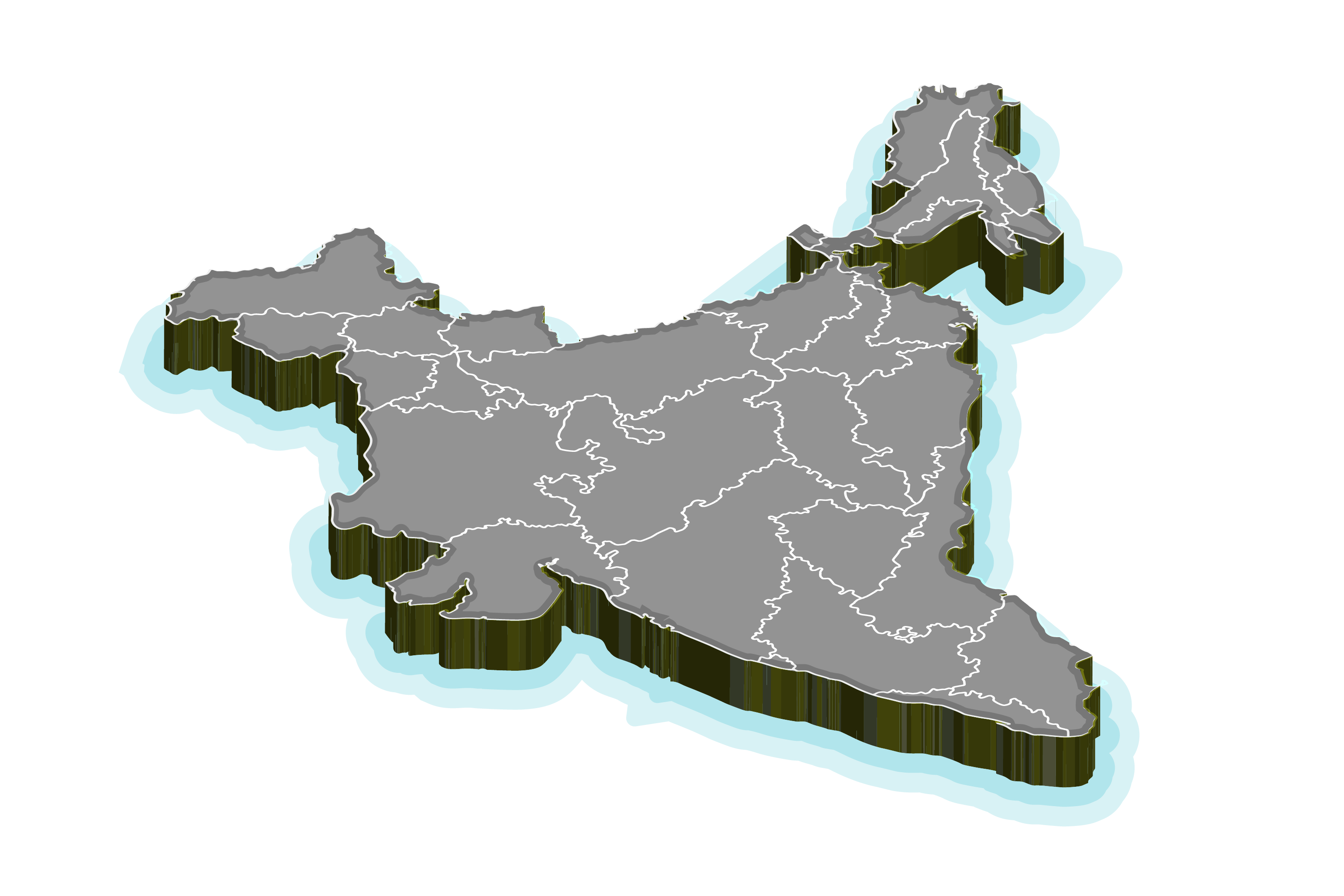 INDIA
Lucknow
New Delhi
Amritsar
Nagpur
Vishakhapatnam
Mumbai
6 Cities
4 States
19
Board Members
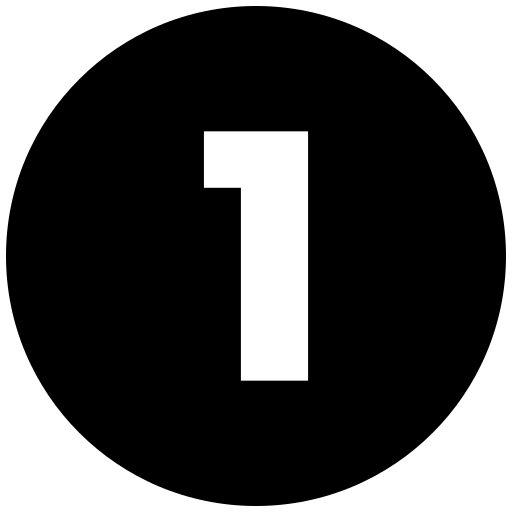 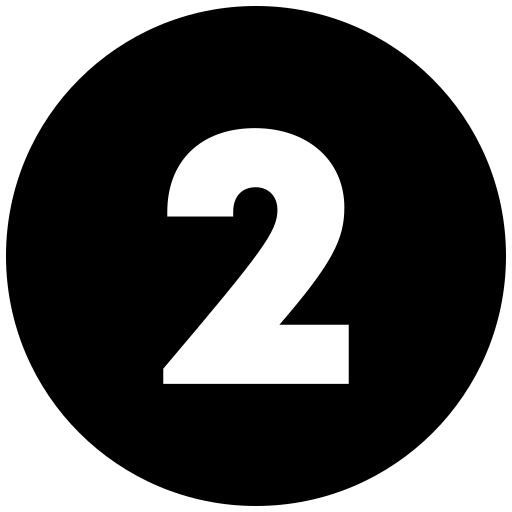 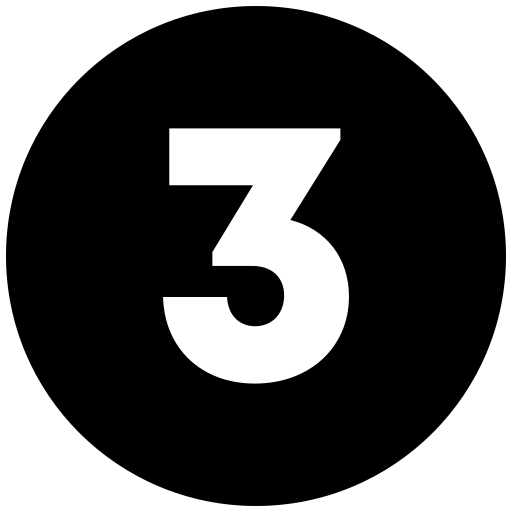 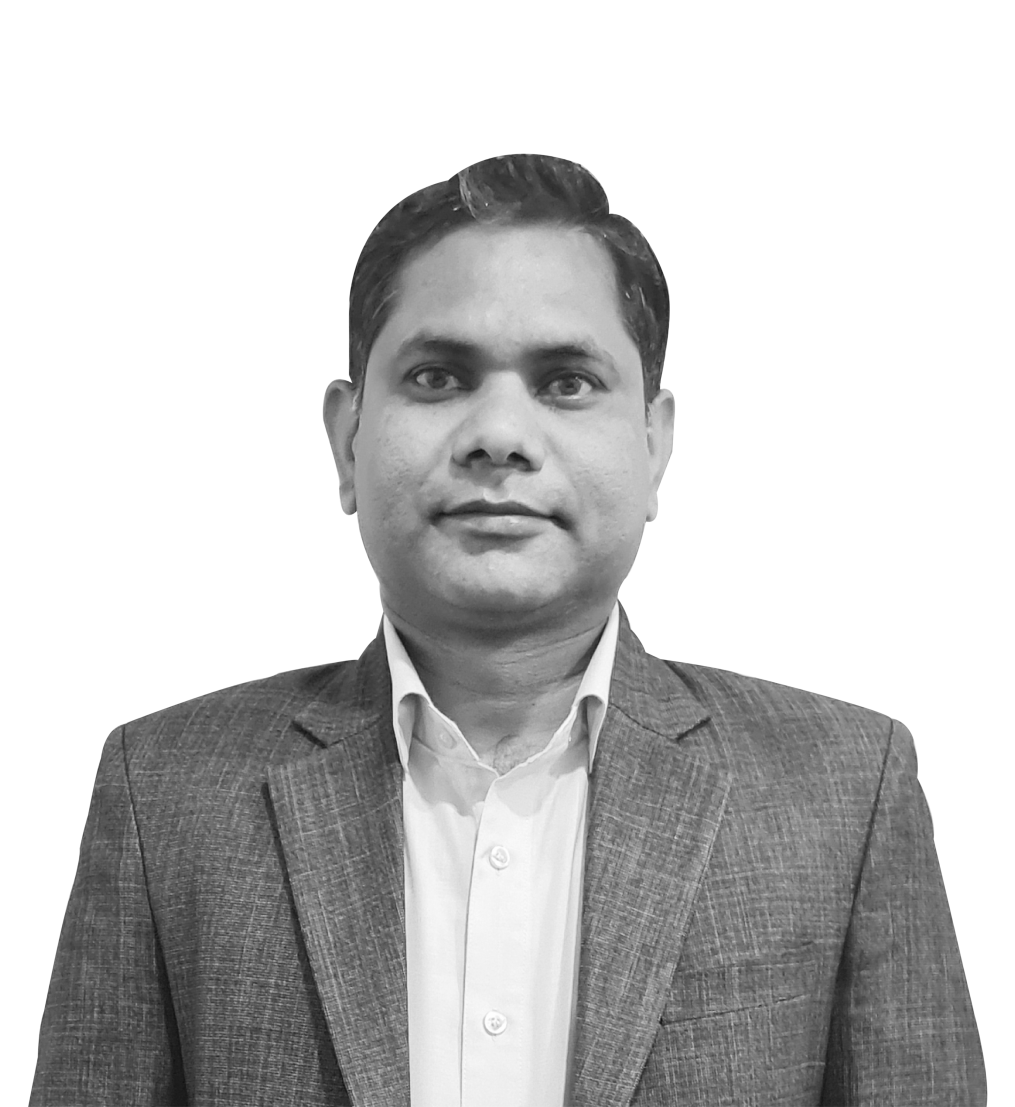 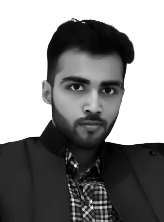 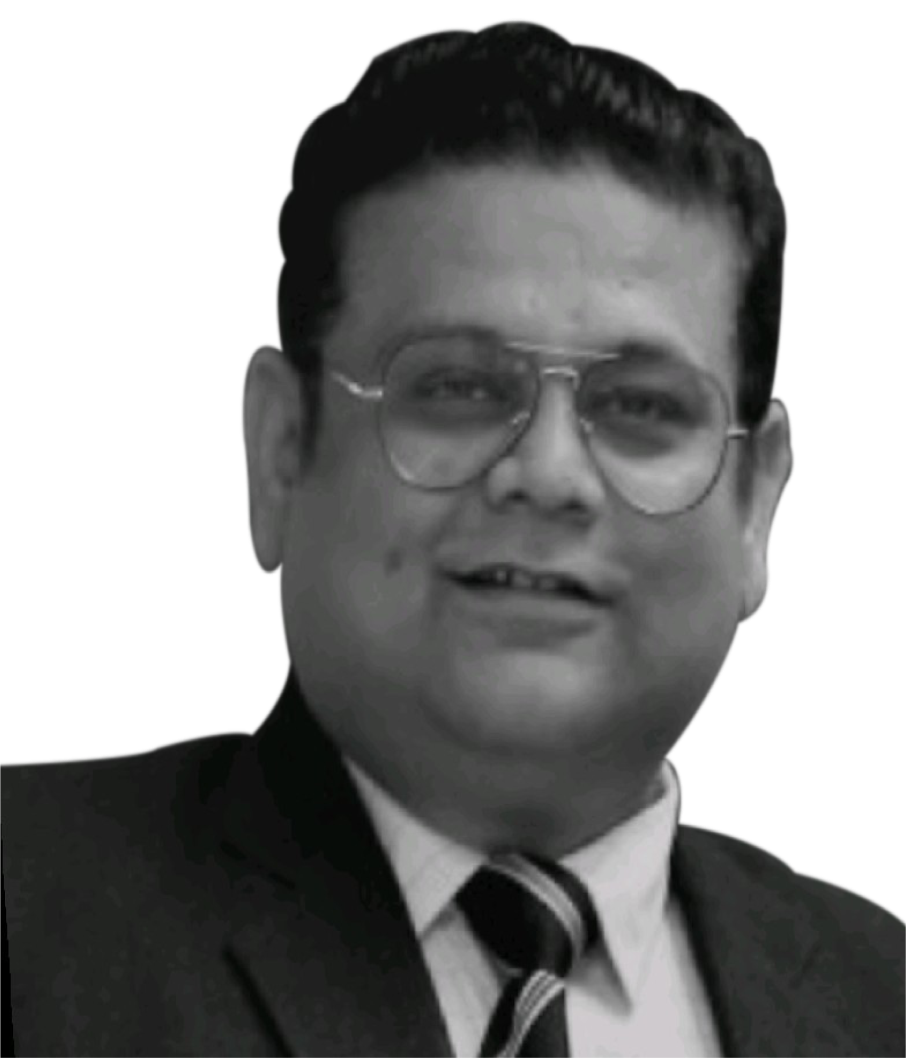 SUSHIL GAUTAM Chief Operating Officer
PRAVEEN RASTOGI   Founder & Chief Executive Officer
ABHISHEK TRIPATHI Head of Product
Abhishek role is to ensure that the product’s features and functionalities are of the highest quality and meet the expectations of our customers.
With 20+ Exp. Praveen is a leader in the field of AI and OOH media, and is dedicated to creating an environment where everyone has the opportunity to make their mark.
With 15+ Exp. Sushil is responsible for ensuring that OOHAPP is an efficient, streamlined, and cost-effective organization.
20
Funding Ask
We are seeking US$10M in funding to help us expand our reach and capabilities
Use of Funds
For Business Setup in Regional City Like Lucknow:
Increase the number of integrations and partnerships
US$5 M
Enhance our data analytics capabilities
For Business Setup in Metropolitan City Like Mumbai
Increase our marketing efforts
Expand our team to support our growth
US$25 M
21
Exit Plan
Our goal is to eventually bring OOHAPP to a point where we are ready for an exit and a ROI for our investors
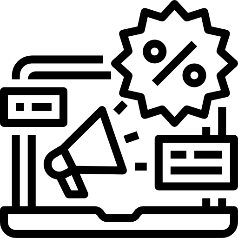 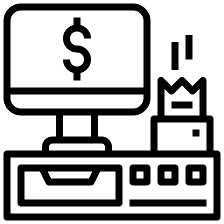 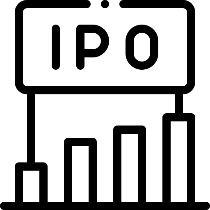 Strategic Sale
The investors can exit by selling their stake in the venture to a strategic investor such as an advertising company
Initial Public Offering (IPO)
Investors can also exit their stake by taking OOHAPP public and selling the shares on a public exchange
Secondary Sales
Investors can also exit by selling their shares to other investors in a secondary sale.
22
Thank you
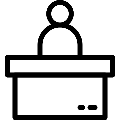 Head Office:
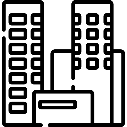 B25 Third Floor, Vibhuti Khand, Gomti Nagar Lucknow Uttar Pradesh India- 226010
Branch Office:
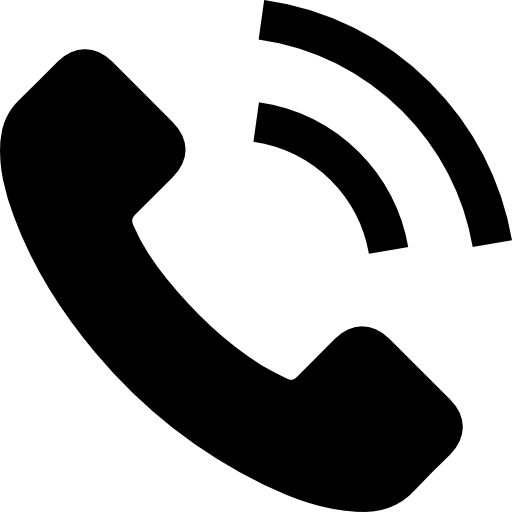 Mobile:
+91 9818805835
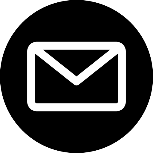 info@oohapp.io
Email ID:
Reference Links:
The Business Research Company: bit.ly/3JBjRBg/
Data Bridge Market Research: bit.ly/42qt48d/
Statista: bit.ly/3n6Xb4s/
Expert Market Research: bit.ly/3Tvohyi/
IMARC Group: https://www.imarcgroup.com/digital-ooh-market
The Economic Times: bit.ly/3Z3cyYY/
24